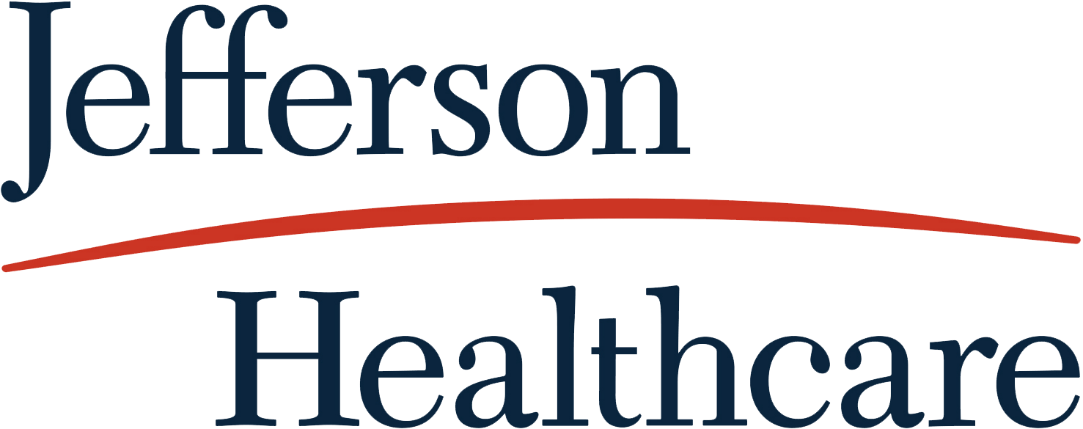 South Campus Replacement & Addition Project
Application to use Progressive Design-Build 
Project Review Committee Meeting September 23, 2021
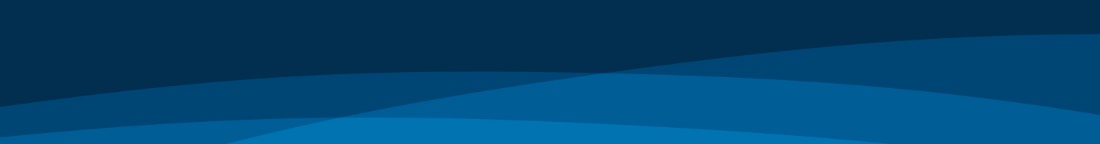 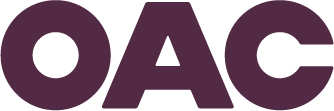 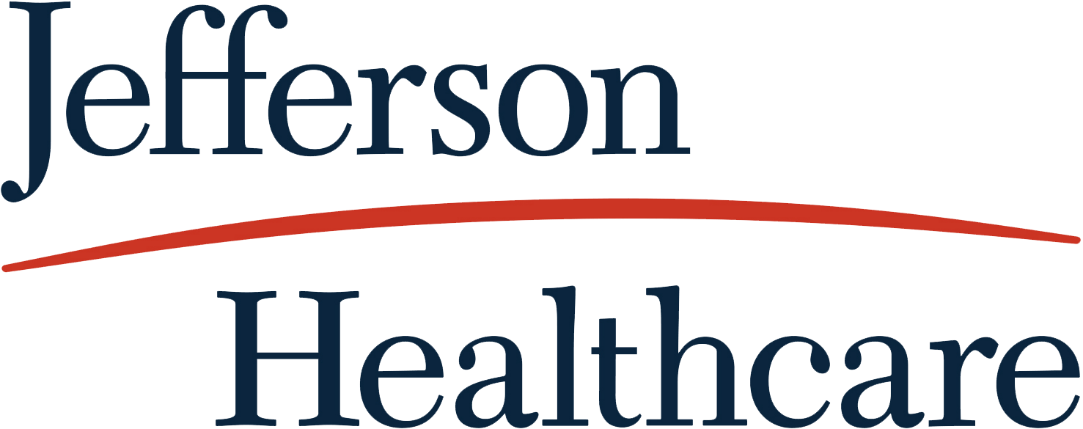 Agenda
Introductions 
Project Description 
Why Progressive Design-Build?
Schedule 
Budget
Subcontractor Outreach
Q&A
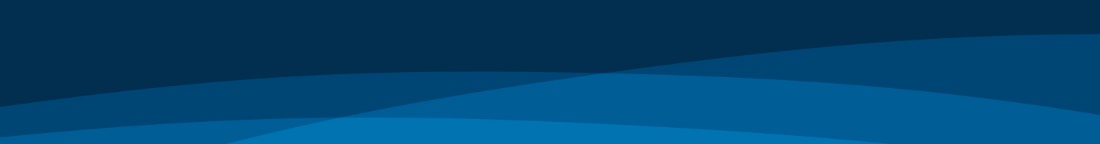 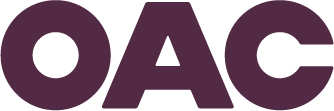 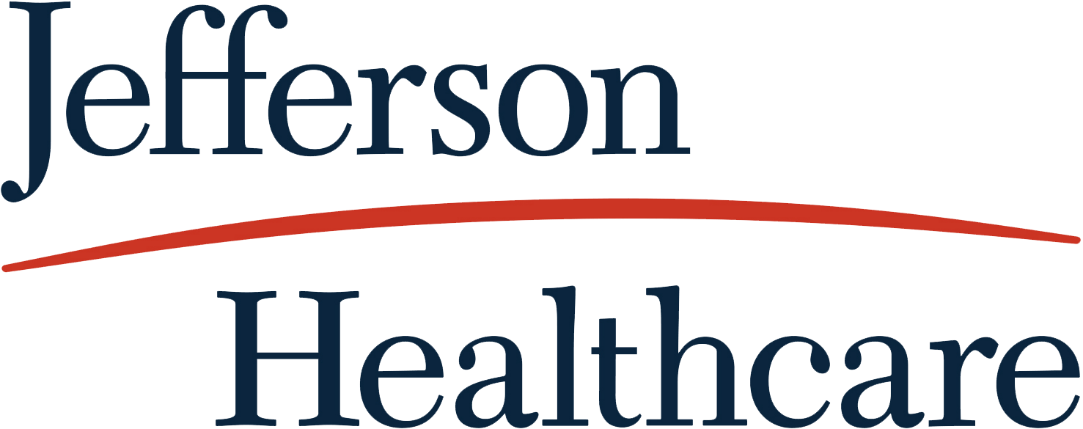 Introductions – Our Team
Jefferson Healthcare				
Jacob Davidson
Chief Ancillary and Support Services Officer

Aaron Vallat, Assoc. DBIA
Construction & Planning Manager
OAC Services
				
Brent Wilcox, Assoc. DBIA
Program Manager

Melissa Teichman, Assoc. DBIA
PDB & Healthcare Advisor

Dan Chandler
PDB Advisor
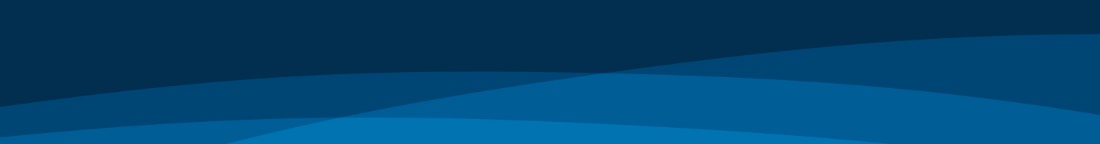 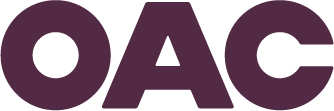 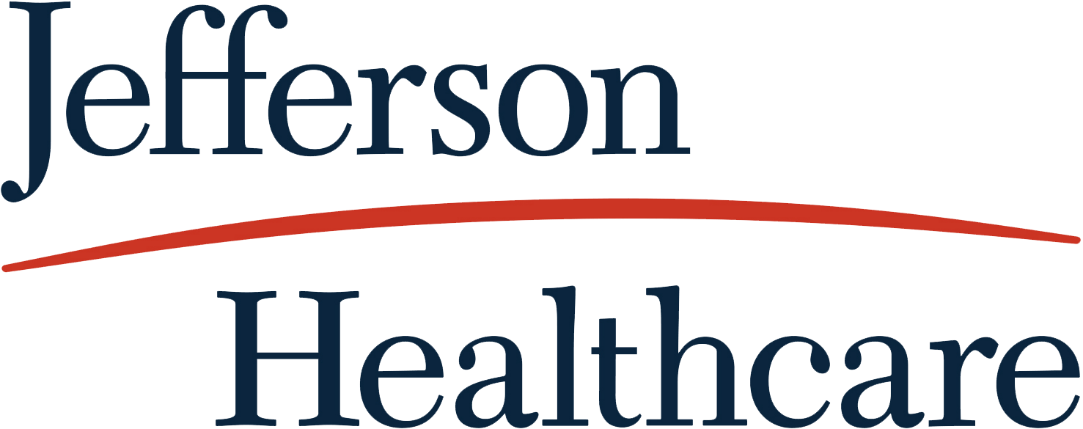 Introductions
Jefferson Healthcare, a rural critical access hospital located in Jefferson County 

Our neighborhood 
Single family homes, apartments
Assisted living facilities
Dove House
Historic hotel

We provide a broad spectrum of inpatient and outpatient services
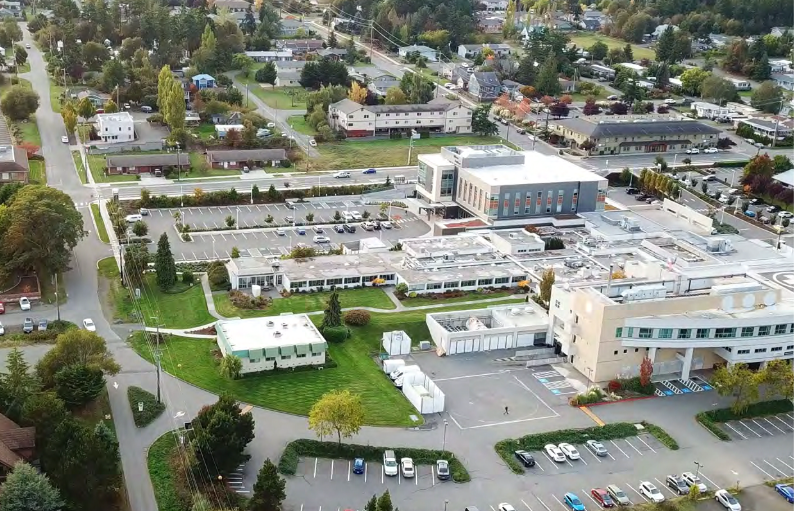 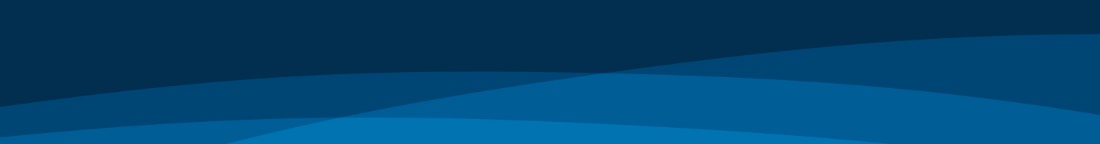 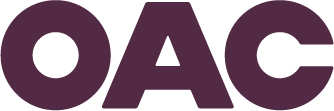 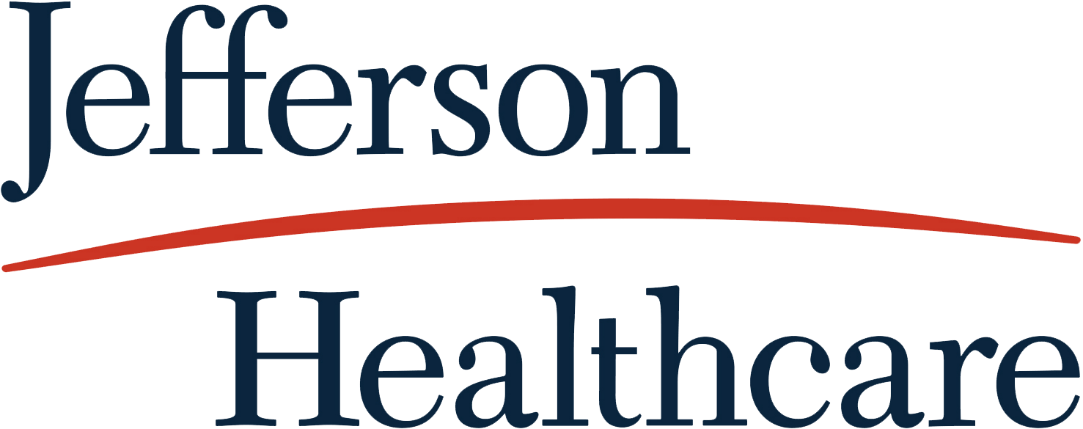 Introductions – Mission, Vision & Values
MISSION
	To hold the trust and improve the health of the community through 	compassionate care, innovation and medical excellence.

VISION
	Jefferson Healthcare will be the community’s 1st choice for quality 
	health care by providing exceptional patient care to every person we serve.

VALUES
		Compassion		Integrity		Excellence
		Stewardship		Respect		Teamwork
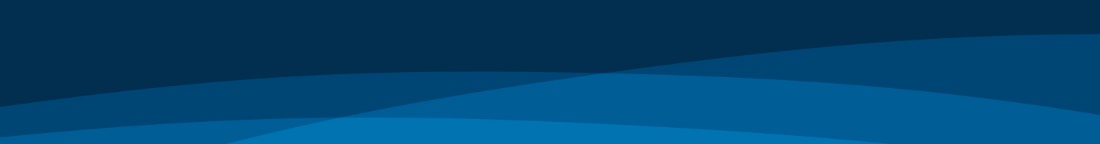 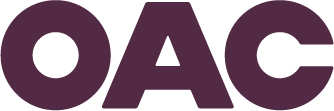 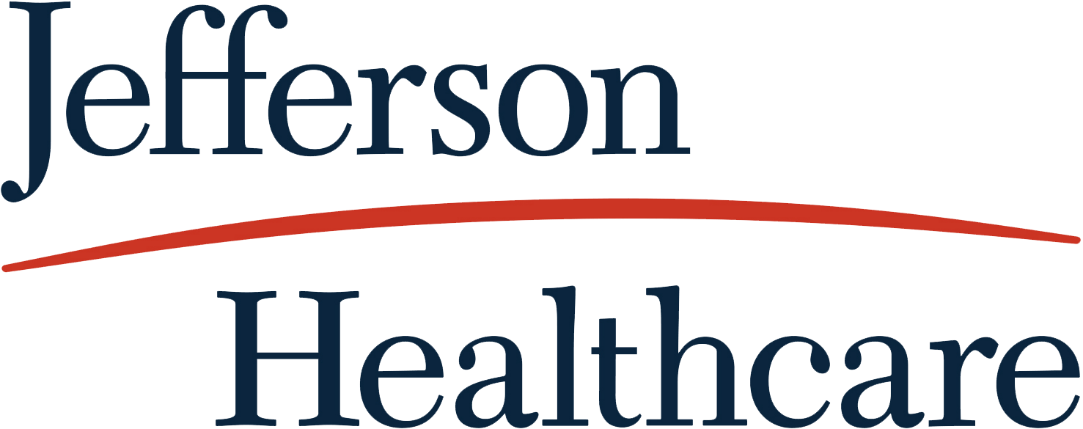 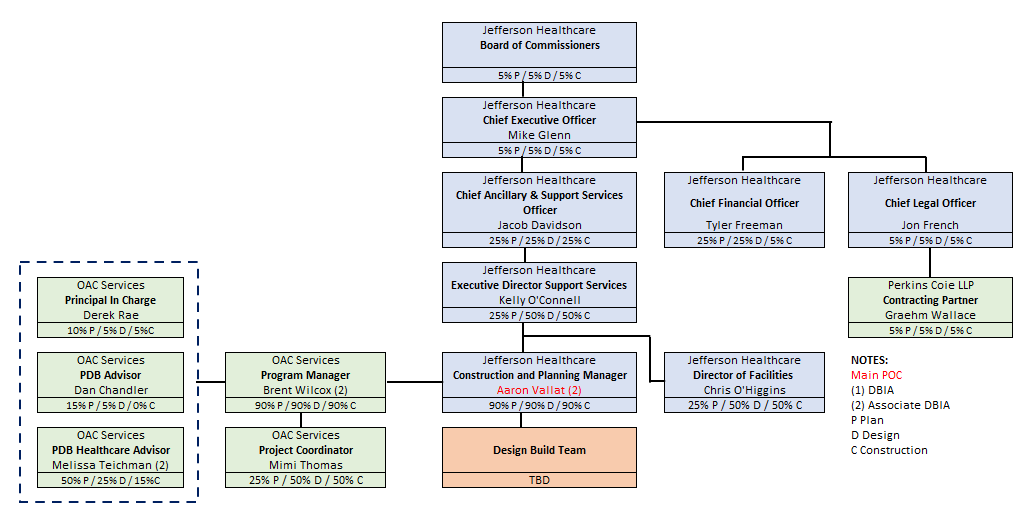 Organizational Chart
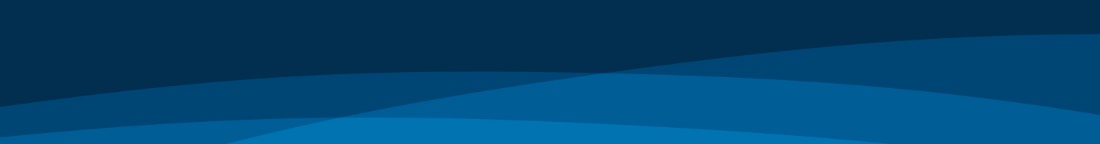 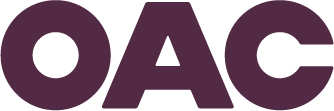 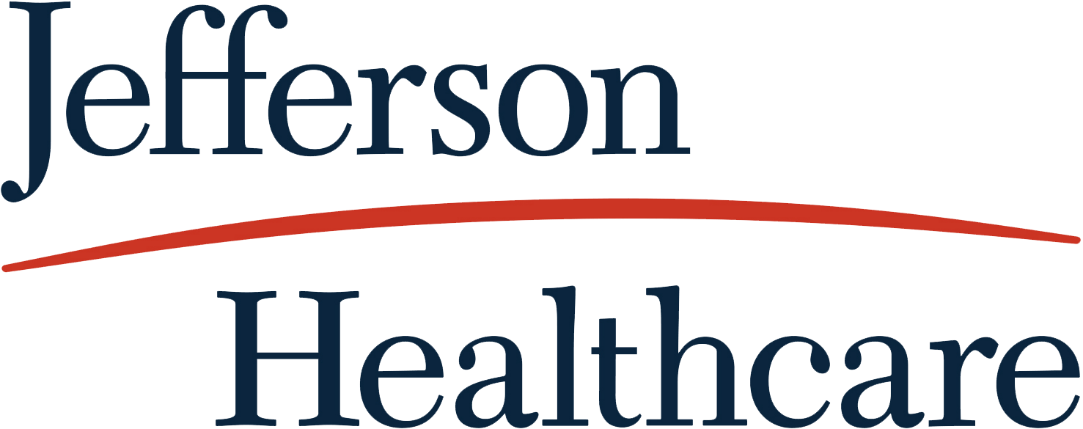 Jefferson HC Project Delivery Experience & Qualifications
JH team has over 3 decades of public works expertise.
JH is fully invested in Alternative Delivery and creating a collaborative project culture to improve delivery and better serve our community.
Aaron Vallat recently completed DBIA training and passed his Assoc. DBIA exam.
Internal processes and control systems to efficiently plan and execute the work.
A strong team and partnership with OAC and Perkins Coie.
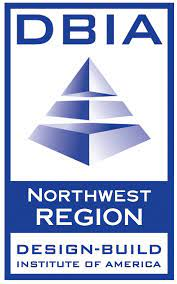 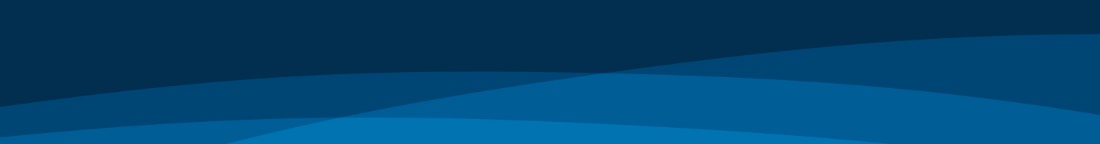 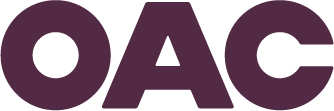 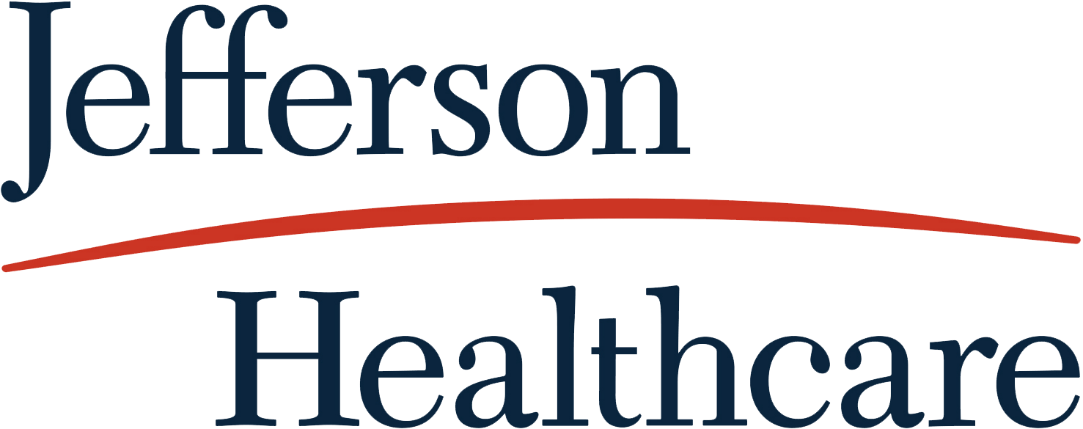 Project Description
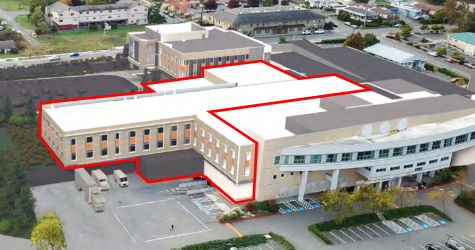 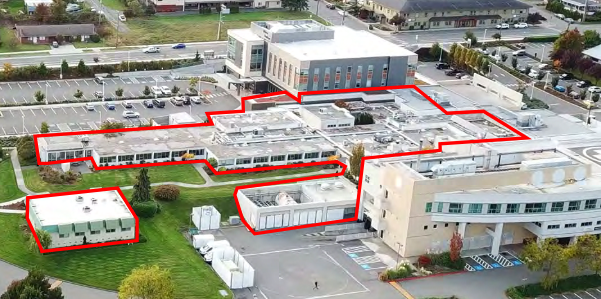 Current – Area of impact highlighted
New
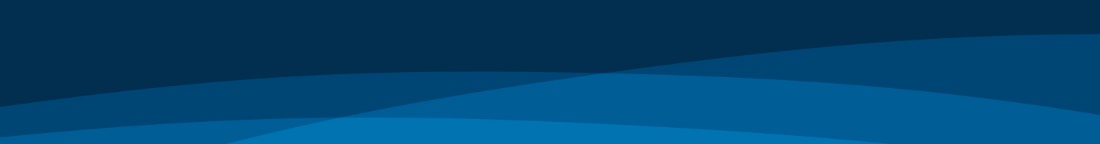 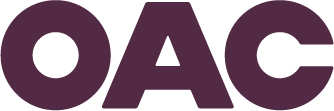 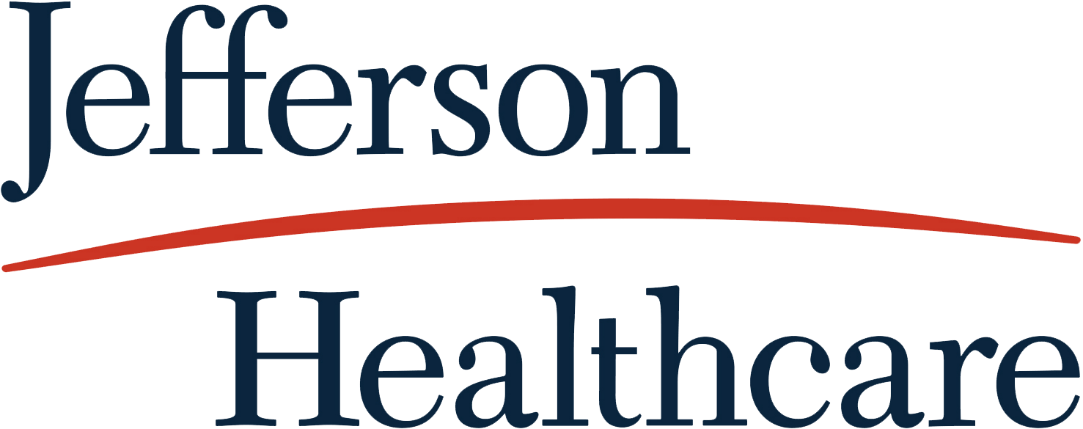 Project Scope
Replacement of existing 1965 building – 36,500 SF
New MOB/ASC attached to replacement – 54,000 SF
Basement addition – 10,000 SF
Total of 105,000 SF of new construction

New linear accelerator, express clinic, cardiac rehab, MRI suite, dietary department, Facilities space, EVS, etc. 
Relocation of Primary Care, Women’s Health, Dermatology, Urology & Sub-Specialties. 
New services: ENT, Pulmonology, Neurology
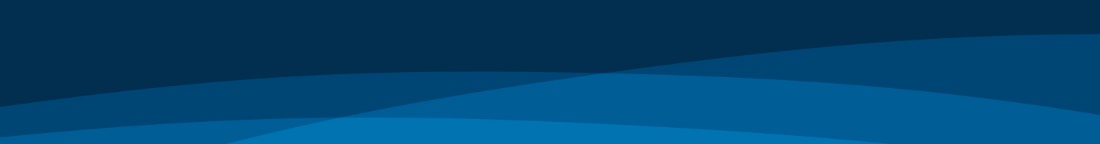 Project Scope: Potential Phasing Plan
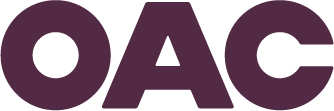 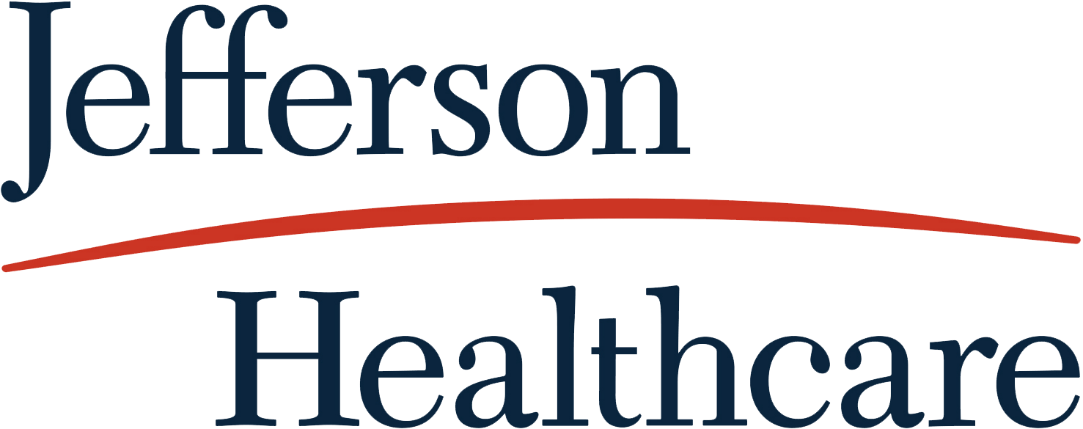 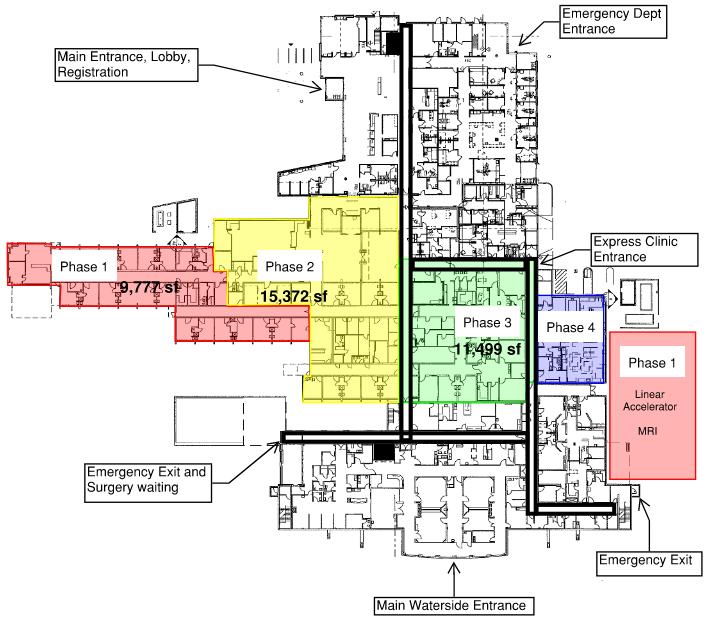 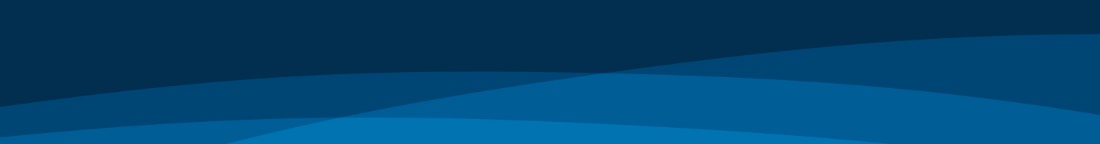 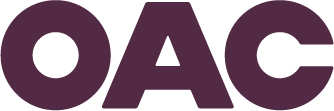 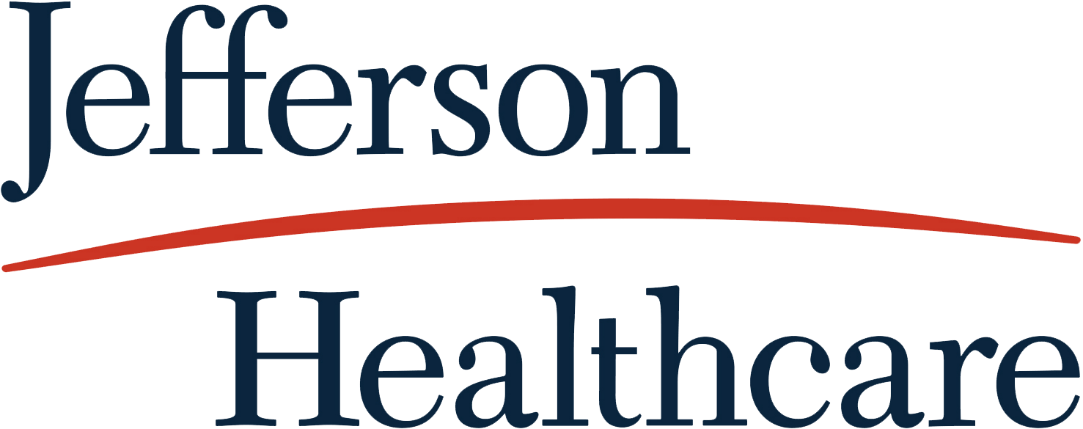 Why PDB?
Activities are Specialized
Ongoing hospital operations and access.
Special training and collaboration with hospital staff.

Opportunity for Greater Innovation and Efficiencies
Complex phasing, early investigating, early procurement, delivery sequencing. 

Savings in Project Delivery Time
Streamlining and integration of project team.
Efficient sequencing of entire project delivery.
Confirm budget early in design = Predictable outcomes.
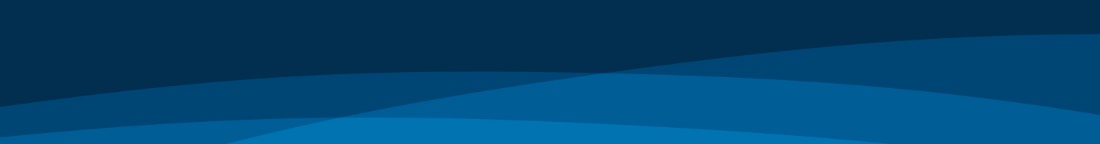 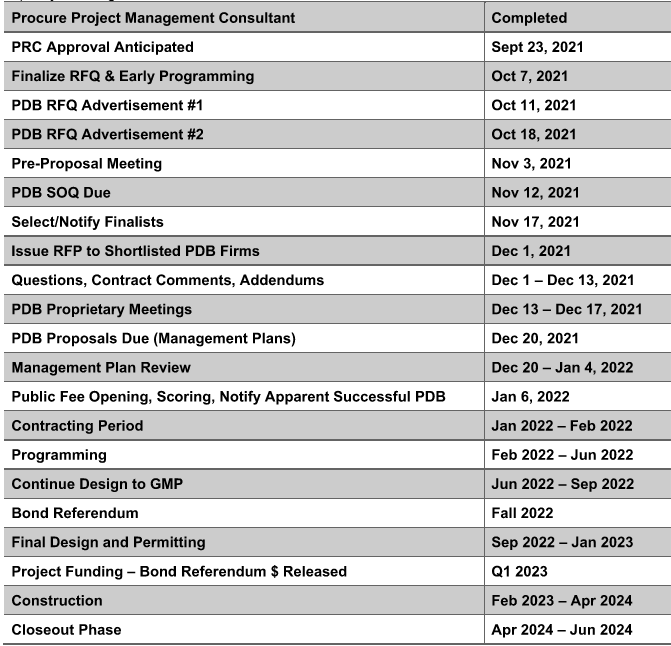 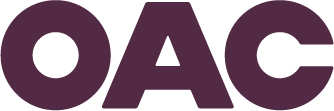 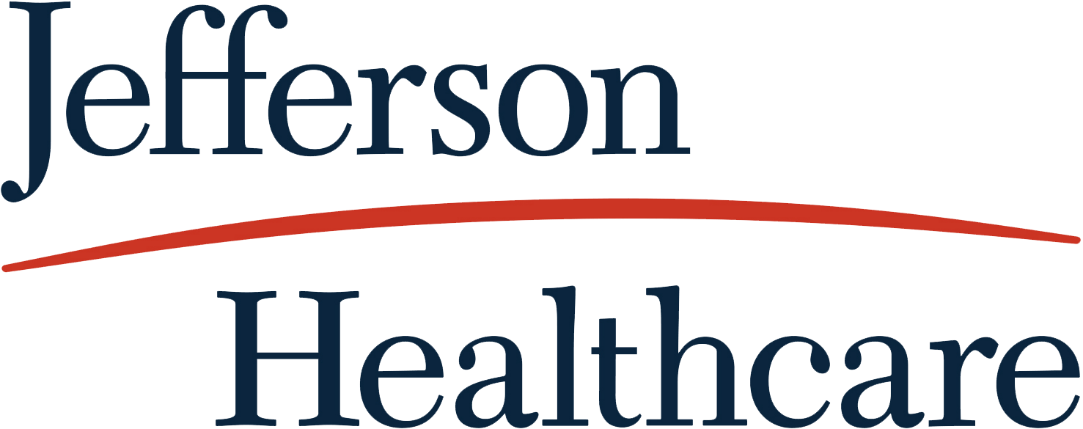 Schedule
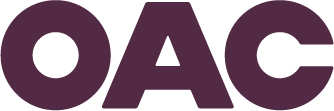 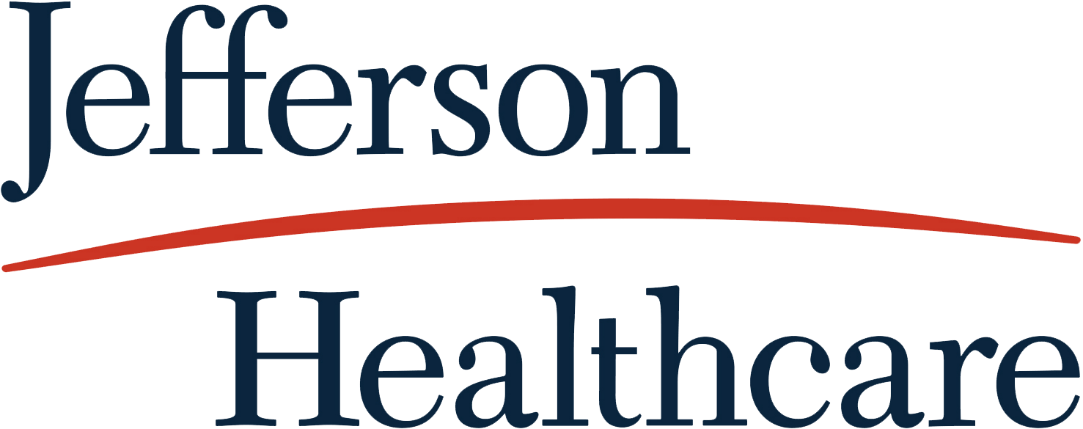 Budget & Funding
*JH will fund the preliminary phase internally via cash reserves. Final Design & Construction costs will be funded via a Fall 2022 bond referendum.
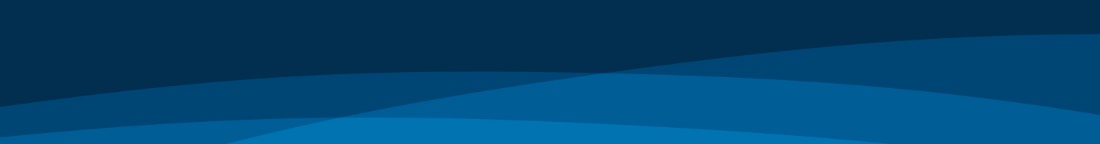 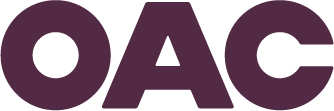 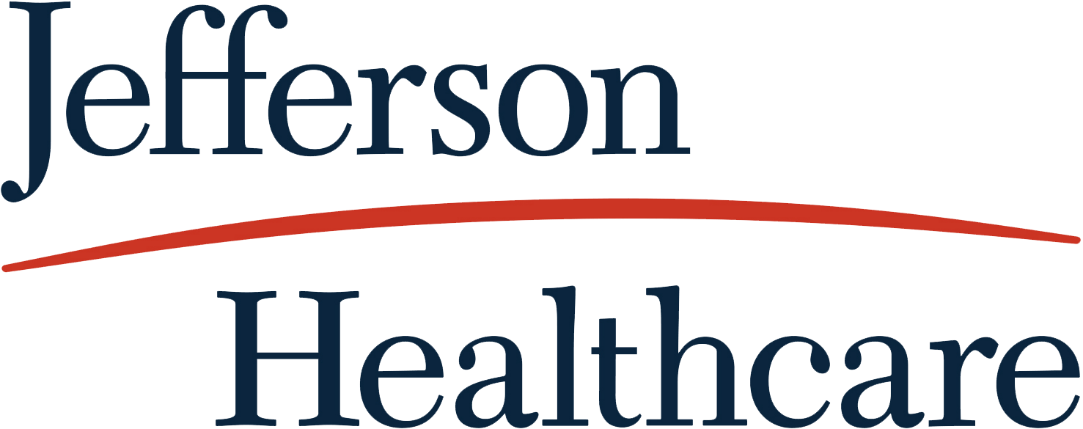 Subcontractor Outreach - WMBE
Jefferson Healthcare encourages participation from small, disadvantaged, women, and minority owned businesses during design + construction. 

Looking to expand diversity, equity, and inclusion best practices and outreach.

Subcontractor outreach plans and past performance will be included in the RFQ scoring criteria.

Together, we will continue to build on a culture of collaboration and inclusivity.
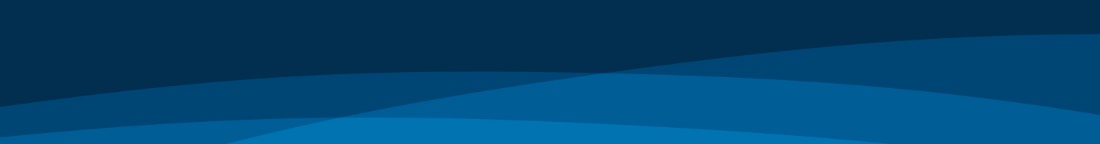 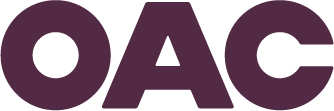 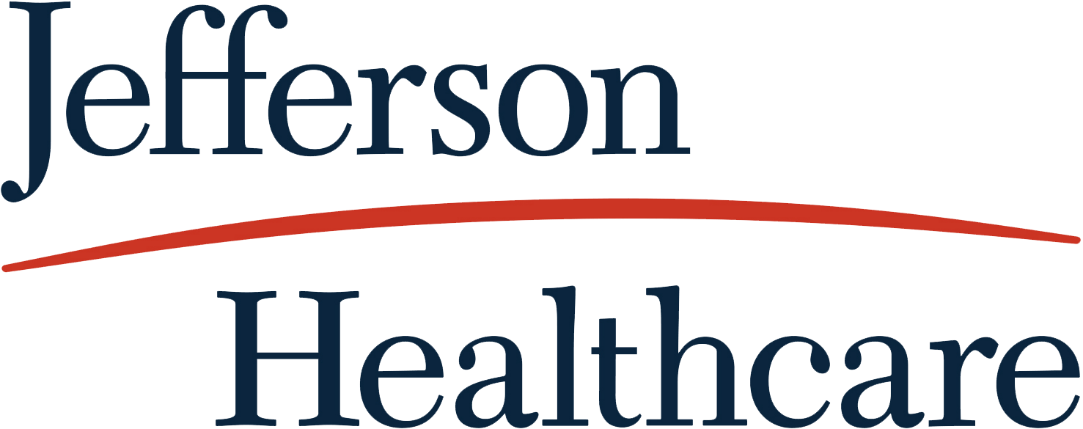 Thank you!
We appreciate your time and consideration!

Any Questions?
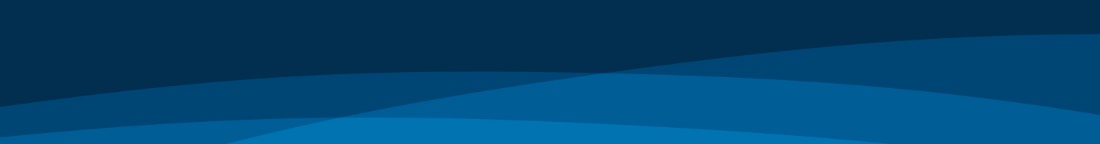